Понятие и классификация АИС ГЗК
Отличие земельной информационной системы от других информационных систем обусловлено особенностями их объекта — земли.
    Последние достижения в области новых технологий позволяют совершенствовать способы функционирования земельного кадастра и мониторинга, например, путем использования ГИС-технологии для создания автоматизированной системы земельного кадастра.
Однозначного определения АИС земельного проектирования нет, но одно из определений — географическая информационная система земельно-ресурсной и земельно-кадастровой специализации.
   Информационная система — организационно упорядоченная совокупность документов и информационных технологий, реализующих информационные процессы. 
   В широком смысле АИС земельного проектирования –  организационно упорядоченная совокупность массивов информации из различных источников, документов и информационных технологий, реализующих информационные процессы управления земельными ресурсами.
В этом понимании АИС включает: 
 земельно-кадастровую информационную систему; 
 информационные системы государственных и ведомственных кадастров (водного, градостроительного и др.), информация которых связана с земельными участками и иными объектами недвижимости; 
 информационную систему государственного мониторинга земель; 
 территориальные информационные системы (региональные и городские системы); 
 информационные технологии.
Классификация земельных информационных систем:
картографические АИС для ведения ГЗК, создающие тематические, электронные и цифровые карты; 
земельно-регистрационные АИС, создающие электронную версию дежурной кадастровой карты; 
земельно-оценочные АИС, отображающие данные различных видов опенки земли и иной недвижимости; 
земельно-учетные АИС, создающие электронные карты, характеризующие количественные и качественные характеристики земельных ресурсов.
В целом АИС ГЗК представляет собой функционирующий на основе компьютеров и других технических средств информатики комплекс, обеспечивающий сбор, хранение, актуализацию и обработку информации в целях поддержки ведения ГЗК. 
   Современные АИС ГЗК формируют информационную основу управления земельными ресурсами любого уровня и обеспечивают процесс принятия эффективных управленческих решений достоверной информацией с необходимой степенью детализации.
Основные задачи создания и ведения земельной информационной системы
предоставление юридически обоснованных и достоверных данных о правах на земельные участки и прочно связанную с ними недвижимость для органов управления, судов, банков, юридических и физических лиц;
обеспечение защиты прав собственников, владельцев и пользователей земли и прочно связанной с ней недвижимости;
обеспечение установления и регистрации правового режима пользования земельными участками, зданиями и помещениями;
информационное обеспечение сбора земельного налога и налога на недвижимость;
пополнение бюджета за счет пошлин и сборов с земельных сделок и операций с недвижимостью; 
информационная и правовая поддержка функционирования рынка земли и другой недвижимости;
поддержка установления залоговой стоимости земли и недвижимости;
Основные задачи создания и ведения земельной информационной системы
установление ставок земельного налога и нормативов платежей;
учет количества и качества земли, создание банка данных о наличии и состоянии земельных ресурсов;
информационное обеспечение и поддержка программ по рациональному использованию земельных ресурсов, оптимальному планированию развития территорий;
создание условий для установления территорий с особым правовым режимом (природоохранным, заповедным, рекреационным);
учет технической информации о зданиях и сооружениях, расположенных на территории городской и сельской местности;
информационная поддержка разграничения полномочий по управлению землями между управленческими структурами РК.
Учитывая основные положения информатики, земельная информационная система должна включать:
техническое обеспечение (комплекс технических средств — процессоры, периферия и др.);
программно-технологическое обеспечение (методы и средства, обеспечивающие функции хранения, анализа и предоставления данных);
информацию (качественные и количественные характеристики исследуемого объекта или явления);
пользователя.
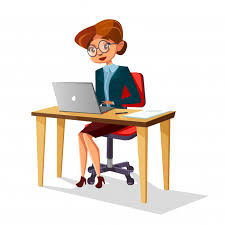 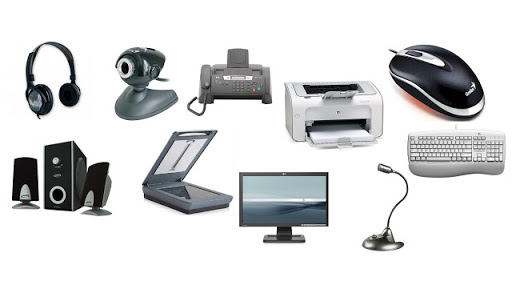 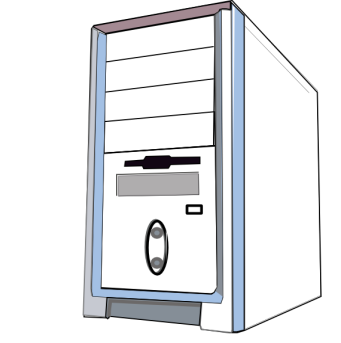 С точки зрения функционирования ЗИС может быть представлена в виде пяти крупных блоков, каждый из которых характеризует определенный процесс.